Letsels van het bewegingsapparaat
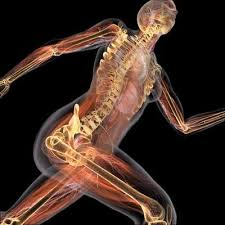 Kneuzingen en verstuikingen, 
ontwrichting, botbreuken 

Bouke Cuperus
15-10-2018
Leerdoelen Kneuzing en verstuiking
Aan het eind van de les kan je
de oorzaken en kenmerken van een kneuzing en verstuiking benoemen
eerste hulp verlenen bij een kneuzing en verstuiking
de oorzaken van botbreuken, ontwrichtingen en wervelletsel benoemen
eerste hulp verlenen bij botbreuken, ontwrichtingen en wervelletsel.
15-10-2018
Oorzaken en kenmerken kneuzingen en verstuikingen
Een kneuzing kan overal in het lichaam gebeuren

Een verstuiking treedt altijd op bij een gewricht
15-10-2018
Verstuiking (verrekking, verzwikking)
Bij een verstuiking worden de botten met kracht 
door het gewrichtskapsel toestaande ruimte
geduwd. Hierdoor beschadigen de zachte weefsels.
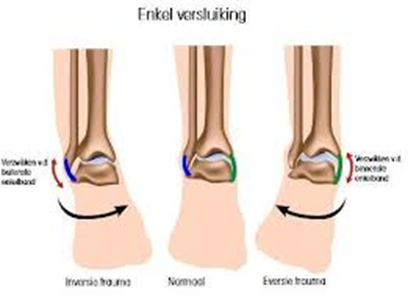 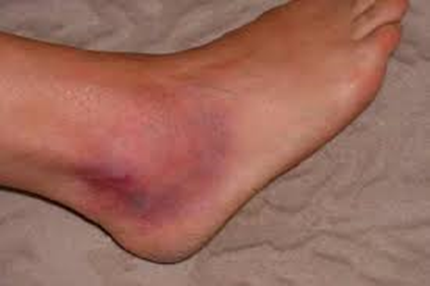 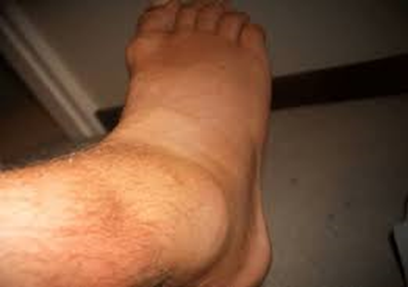 15-10-2018
Verstuikte enkel
Vaststellen
De gewrichtskapsels zijn uitgerekt en mogelijk gescheurd

Eerste hulp
Verminderen van de pijn en voorkomen van verdere zwelling
Laat slachtoffer zitten en eigen schoen uittrekken. 
Verwijder eventuele sieraden getroffen enkel en geef die aan het slachtoffer
15-10-2018
Koelen
Doel: bloedvaatjes trekken samen, waardoor de 
bloeding en zwelling worden beperkt.
Koel het lichaamsdeel 10 - 20  minuten onder koud stromend water of gebruik een coldpack in de bijgeleverde hoes .

ijsblokjes in een gesloten zak kan ook
(nooit rechtstreeks op de huid)
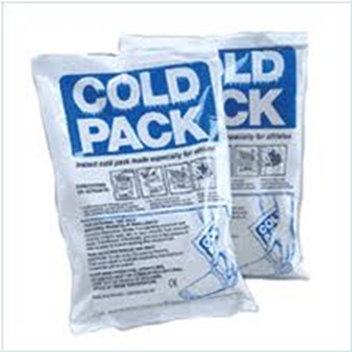 15-10-2018
Steunverband om de enkel
Zorg dat de hoek tussen voet en onderbeen ongeveer 90 graden is. Als dit pijn doet wordt het steunverband aangelegd in de stand die voor het slachtoffer het prettigst is.

(geen drukverband met synthetische watten meer!)
15-10-2018
Wanneer arts raadplegen
Bij een snelle forse zwelling

Als het getroffen lichaamsdeel erg koud aanvoelt        
  (= gestoorde doorbloeding)

Bij hevige pijn en als het gewricht warm aanvoelt       
 (= mogelijk extra bloedverlies)
15-10-2018
Bijzondere Verstuikingen
Whiplash                                      	     Skiduim
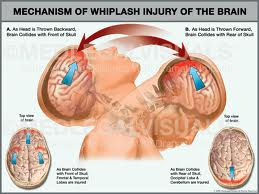 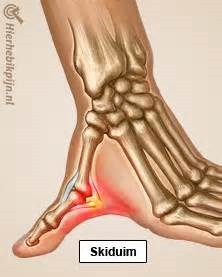 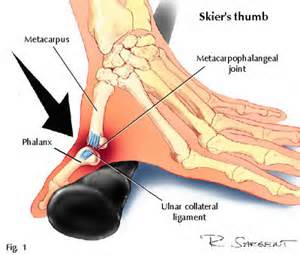 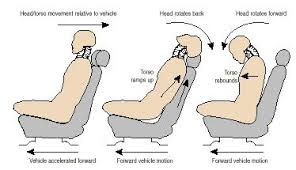 15-10-2018
Kneuzing
Kneuzing beschadiging van de weke delen. 
Oorzaak: slag of stoot, beklemming of door vallen. 
Onderhuids weefsel kan beschadigd raken.
Hierdoor scheuren bloedvaatjes terwijl de huid 
intact blijft.
15-10-2018
Voorbeelden van kneuzingen
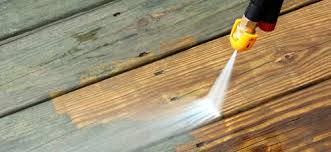 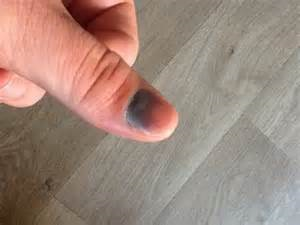 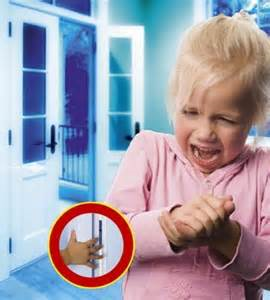 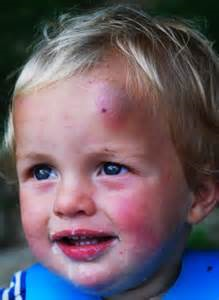 15-10-2018
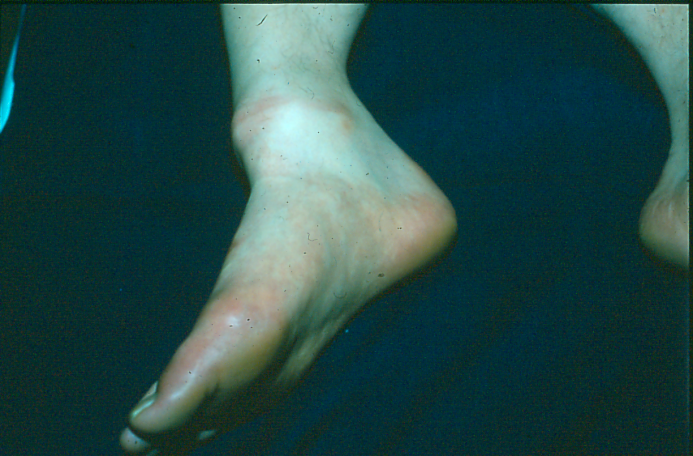 Ontwrichting (luxatie)
Verschijnselen

Pijn en zwelling en kan de getroffen ledemaat of lichaamsdeel moeilijk gebruiken.

Abnormale stand

Abnormale bewegelijkheid

Zichtbare botfragmenten bij een open breuk of ontwrichting
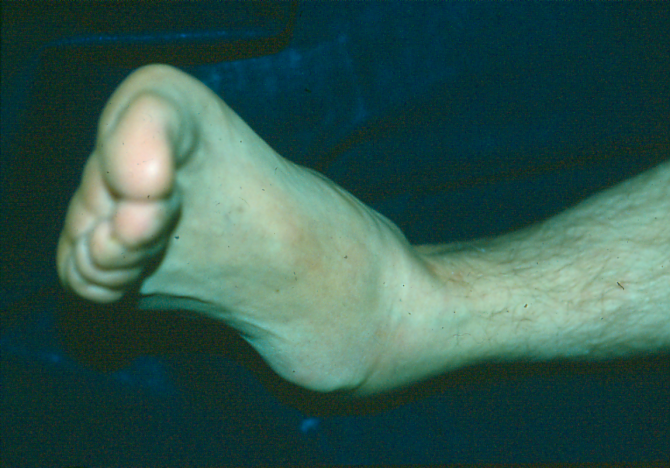 15-10-2018
Schouder uit de kom (luxatie)
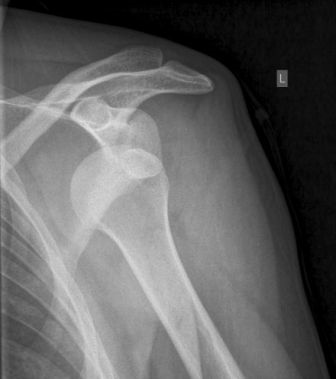 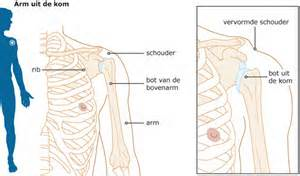 15-10-2018
Zondagsarmpje (elleboog uit de kom)
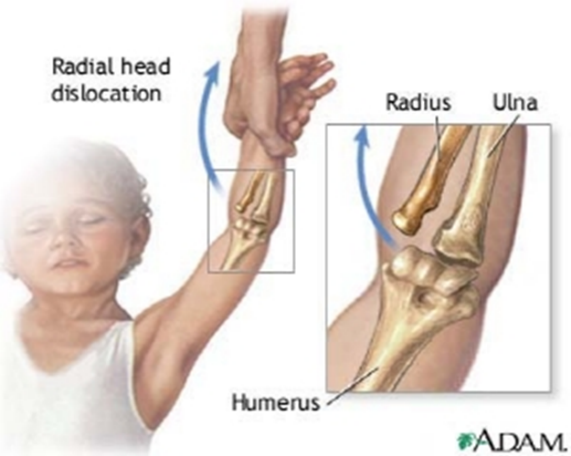 Het zondagsarmpje, zondagsmiddagsarmpje of radiuskopsubluxatie is een gedeeltelijke ontwrichting (subluxatie) van het spaakbeen (radius) uit het gewricht met de ellepijp (ulna, het radio-ulnare gewricht).
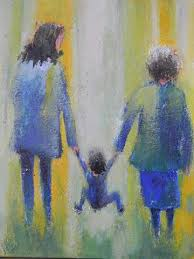 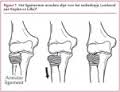 15-10-2018
Botbreuken (Fractuur)
Verschijnselen

Pijn en zwelling en kan de getroffen ledemaat of lichaamsdeel moeilijk gebruiken.

Abnormale stand

Abnormale bewegelijkheid

Beendergeknars bij breken of bewegen van het lidmaat

Zichtbare botfragmenten bij een open breuk of ontwrichting
15-10-2018
Facturen
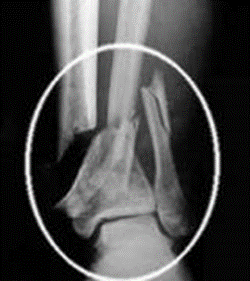 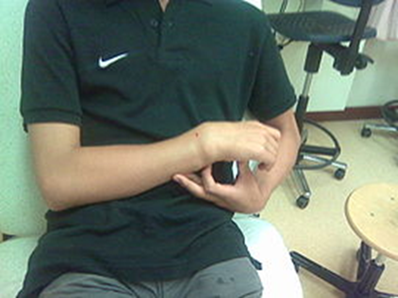 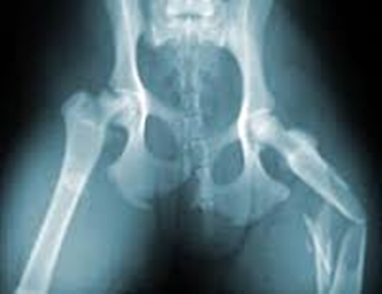 15-10-2018
Factuur bovenbeen (dijbeenhals fractuur; meestal bij ouderen; combinatie val en botontkalking)
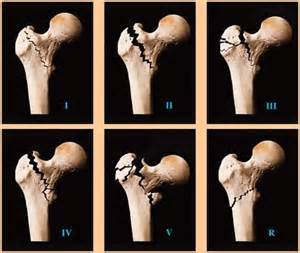 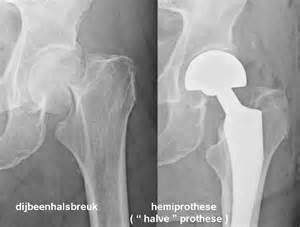 15-10-2018
Greenstick factuur
Greenstick fractuur: Fractuur aan één zijde van het bot wat een buiging in het bot veroorzaakt. Zoals de naam al aangeeft is dit een fractuur die alleen bij kinderen voorkomt. Hun bot is nog zo buigzaam dat het net is als een twijgje dat niet breekt maar buigt.
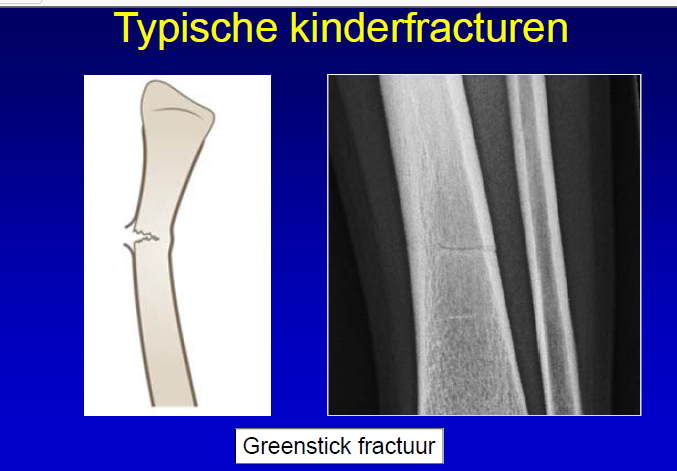 15-10-2018
[Speaker Notes: Een greenstickfractuur, twijgbreuk of vouwfractuur is een bijzonder type botbreuk die met name bij polsfracturen bij jonge kinderen gezien wordt. Bij een greenstickfractuur is het bot niet geheel doorgebroken maar zit aan de ene zijde van het bot een knikje en aan de andere zijde is de cortex onderboken. Het is te vergelijken met het doorbreken van een vers twijgje of takje. Aan de kant waarnaar men toe buigt ontstaat een knikje (of bobbeltje) en blijft de schors intact, aan de andere zijde breekt het twijgje open en raakt de schors beschadigd en ziet men scherpe houtsplinters. De schors is te vergelijken met de buitenste laag van het bot. Meestal is de standsafwijking gering en is het niet nodig om de stand door repositie te corrigeren.]
Behandeling open botbreuk
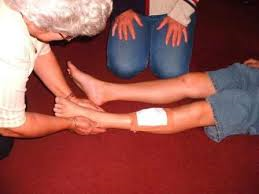 15-10-2018
Soorten Botbreuken  (bron www. orthopedie/botbreuken)
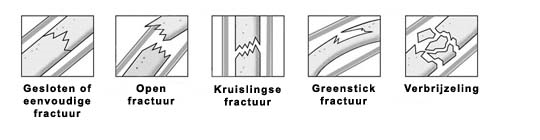 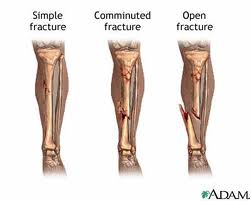 15-10-2018
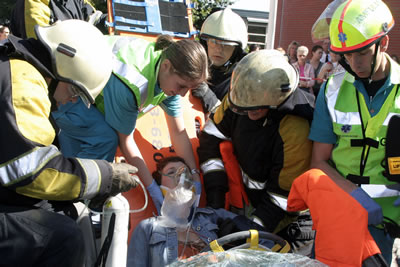 Wervelletsel
Een wervelletsel is een breuk of verschuiving van een of meerdere wervels. Het kan zowel ter hoogte van de hals als ter hoogte van de rug optreden. Wanneer het  ruggenmerg beschadigd is kan het slachtoffer verlamt raken of komen te overlijden.

Verschijnselen
Pijn aan de nek of rug of is daar extra gevoelig
Vermindert gevoel of tintelingen
Mogelijk sufheid,  bewusteloosheid (hersenschudding?), onrust
15-10-2018
Nek stabiliseren (handgreep zach)
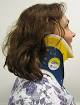 15-10-2018
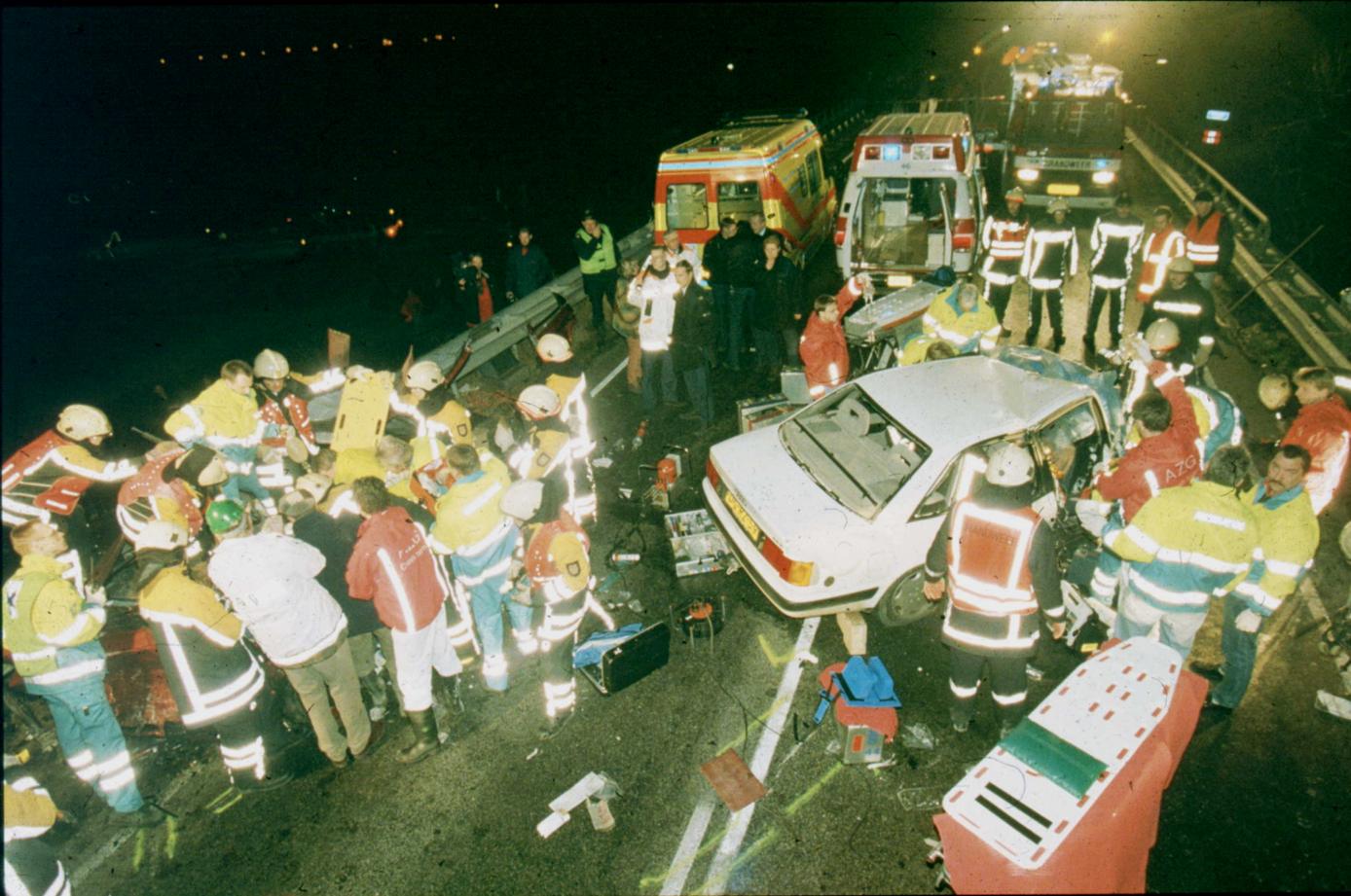 15-10-2018
Links
http://www.startpuntradiologie.nl/basiskennis/fractuurleer/
15-10-2018